Module 1 – Professional Development Plan and Resume Writing
Dr. Becky Rutherfoord
Department Chair, Information Technology
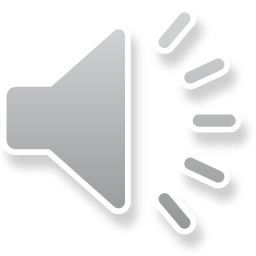 Professional Development Plan Definition
A professional development plan is a list of actionable steps for achieving your career goals. A professional development plan helps you gain specific insight into how you can reach your career aspirations, such as earning a new certification or finding a mentor who can advise you.
If you don’t design your own life plan, chances are you’ll fall into someone else’s plan. And guess what they have planned for you? Not much.
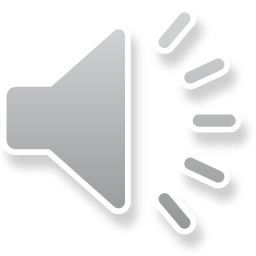 Professional Development Plan Points
Where are you now
  Where do you want to go
  Gather information about where you want to go
  Set goals for getting there
  What skills & experience do you have now
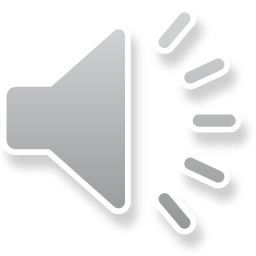 Professional Development Plan ideas continued
What skills & experience do you need
  Identify possible resources
  Develop an action plan & timeline
  Execute the plan
  Assess your progress in the plan and revise as needed
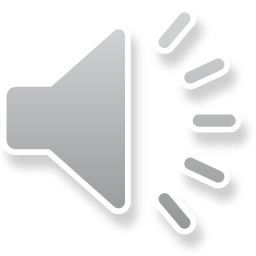 Professional Career Goals
Obtain degree or certificate
Learn how other departments function
Ask for feedback from colleagues
Improve on your personal performance rubrics
Apply for a promotion
Enhance Networking skills inside and outside of the company
Develop good communication skills
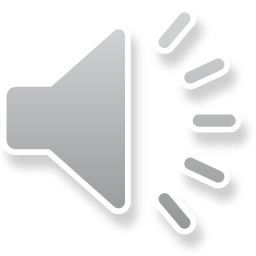 Goals continued
Work well with others on a team
Volunteer to learn new technologies
Make a website
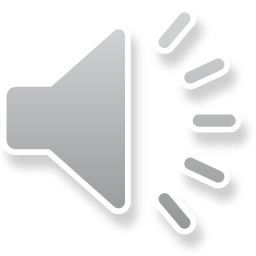 Part 2 – Writing Your Resume
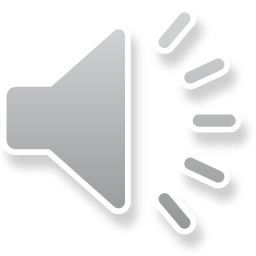 Writing a Resume
There are many good resources for writing a resume
Be sure you tailor your resume to the “job”
Be succinct in your writing
Be sure to have correct grammar and spelling
Do not include references unless asked to
Be sure to ask your references if it is okay to use their name
“Sell” yourself
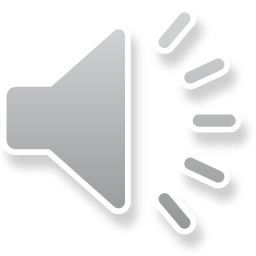 Resume Formats
1) Reverse chronological resume format - This is the most popular resume format and is ideal for people with plenty of work experience that is relevant to the position they’re interested in.
2) Functional/skills-based resume format – If you lack relevant work experience because you are a student/recent graduate, or you are looking to make a career change, the skills-based format is a better choice.
3) Combination resume format – The combination resume is a great choice for job-seekers with a very diverse skill-set. It’s useful if you’re applying for a role that requires expertise in 3-4 different fields, and you want to show all that in your resume. Say, for example, you’re applying for a senior management role, and the requirements are expertise in Management, Sales, and Software Development.
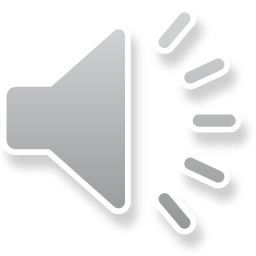 What is a Resume?
A resume (sometimes spelled résumé) is a record of work experience, professional achievements, education, skills, certifications, and other details that make the case for the job. It is usually the first contact between a company and candidate.

What the US and Canada call a resume, most of the rest of the world call a curriculum vitae (CV). South Africa, India, New Zealand, and Australia tend to use the terms resume and CV interchangeably. For more, you can learn the differences between a resume and a CV.
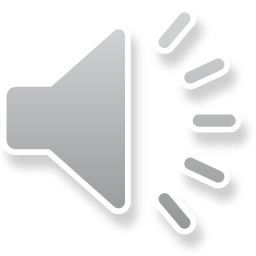 Differences between a Resume and CV
A resume is one to two pages long, a CV has no length limit. A resume should only include those details about your work experience and skills that are relevant to the job opening, a CV should detail the whole course of your career. CVs are used for academic purposes, resumes—to apply for jobs.
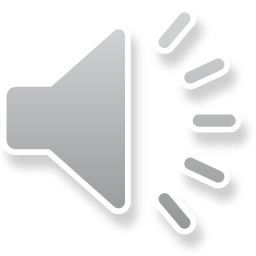 Think about what you want to achieve
One or the most important things in creating your resume is what you want to achieve
Do you want to apply for a “group” of jobs?
Do you want to apply for a specific job?
Do you want to showcase particular highlights of your career?
Do you want to be in a volunteer position?
Is this your first professional job out of college/university?
Etc.
Know your goal and adjust your resume accordingly!!
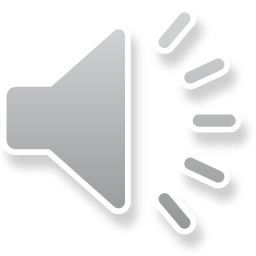 Links in the module
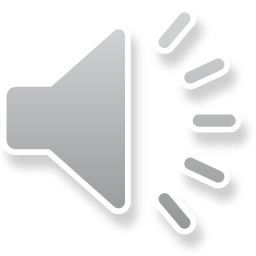